Уважаемыеграждане!
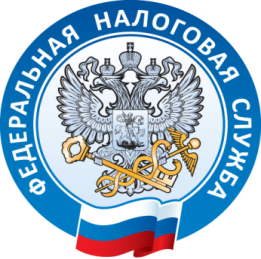 Срок уплаты имущественных налогов для физических лиц
за 2021 год – 
не позднее
1 декабря 2022 года!
Заплатить налоги можно не выходя из дома, подключившись к сервису «Личный кабинет налогоплательщика для физических лиц»
или через сервис
 «Уплата налогов, страховых взносов физических лиц».
Получить налоговое уведомление на уплату налогов Вы можете в любом налоговом органе 
либо в Многофункциональном центре.

Единый Контакт-центр ФНС России
8-800-222-22-22
                                                                      WWW.nalog.ru